اشارات مراقب الخط في لعبة الكرة الطائرة
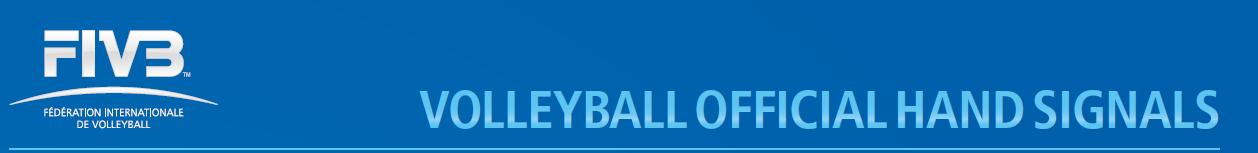 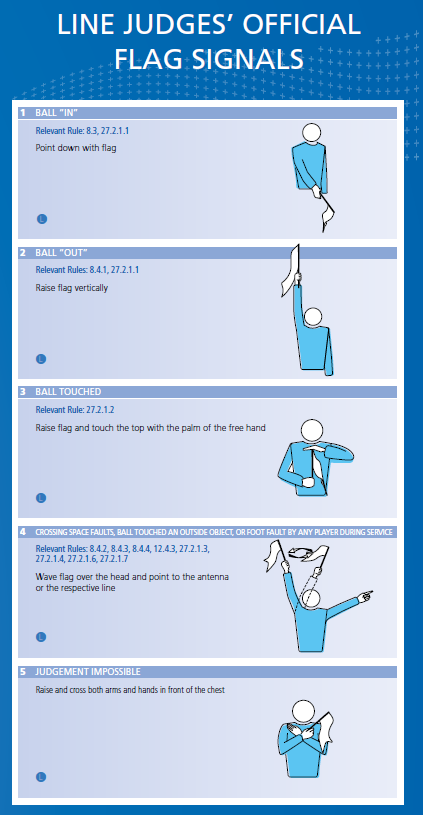